PHY 712 Electrodynamics
9-9:50 AM  MWF  Olin 103

Plan for Lecture 11:
Start reading  Chapter 5
Magnetostatics
Vector potential
Example: current loop
02/06/2017
PHY 712  Spring 2017 -- Lecture 11
1
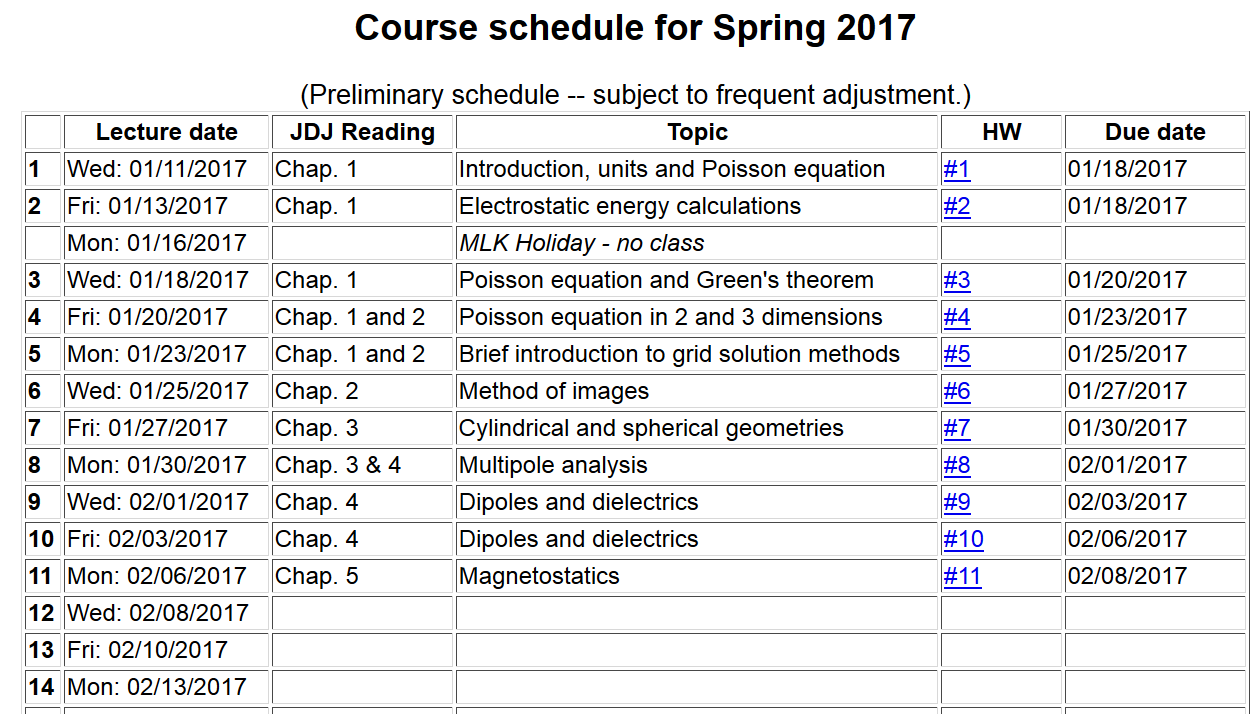 02/06/2017
PHY 712  Spring 2017 -- Lecture 11
2
Magnetostatics 
          
Magnetic flux density or magnetic induction field B
Steady state (time constant) current density J
y
qi
vi
ri
x
02/06/2017
PHY 712  Spring 2017 -- Lecture 11
3
Comparison of electrostatics and magnetostatics
02/06/2017
PHY 712  Spring 2017 -- Lecture 11
4
Alternative forms magnetostatic equations
02/06/2017
PHY 712  Spring 2017 -- Lecture 11
5
Alternative forms magnetostatic equations -- continued
02/06/2017
PHY 712  Spring 2017 -- Lecture 11
6
Differential forms of magnetostatic equations:
Magnetostatic vector potential
02/06/2017
PHY 712  Spring 2017 -- Lecture 11
7
Non uniqueness of the magnetostatic vector potential
02/06/2017
PHY 712  Spring 2017 -- Lecture 11
8
Differential form of Ampere’s law in terms of vector potential:
02/06/2017
PHY 712  Spring 2017 -- Lecture 11
9
Magnetostatics example:   current loop
r
z
y
x
02/06/2017
PHY 712  Spring 2017 -- Lecture 11
10
Magnetostatics example:   current loop -- continued
02/06/2017
PHY 712  Spring 2017 -- Lecture 11
11
Magnetostatics example:   current loop -- continued
02/06/2017
PHY 712  Spring 2017 -- Lecture 11
12
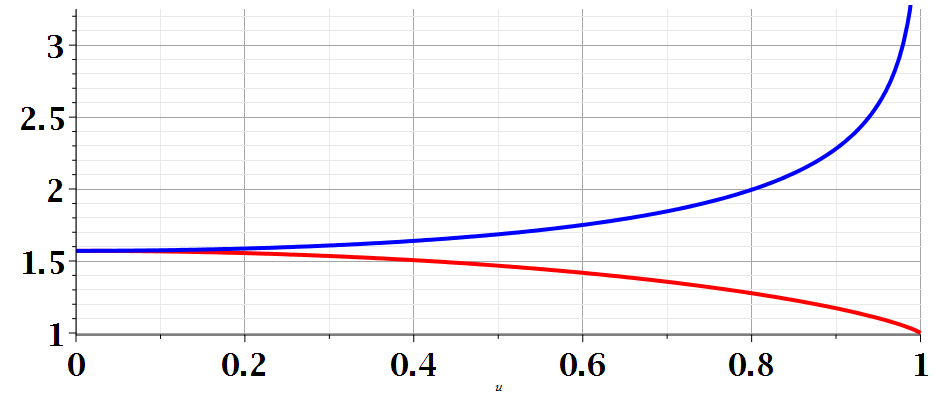 m
02/06/2017
PHY 712  Spring 2017 -- Lecture 11
13
Magnetostatics example:   current loop -- continued
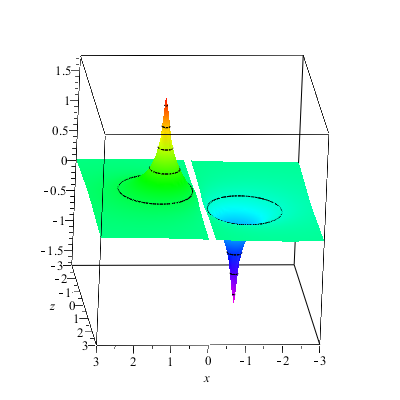 Ay(x,z)
02/06/2017
PHY 712  Spring 2017 -- Lecture 11
14
Magnetostatics example:   current loop -- continued
Evaluation for special cases
02/06/2017
PHY 712  Spring 2017 -- Lecture 11
15
Evaluation for special case  k2  0
02/06/2017
PHY 712  Spring 2017 -- Lecture 11
16
Evaluation for special case  k2  0
02/06/2017
PHY 712  Spring 2017 -- Lecture 11
17
Magnetostatics example:   current loop -- continued
02/06/2017
PHY 712  Spring 2017 -- Lecture 11
18
Other examples of current density sources:
02/06/2017
PHY 712  Spring 2017 -- Lecture 11
19
Magnetic vector potential for this case:
02/06/2017
PHY 712  Spring 2017 -- Lecture 11
20